«Где логика?»
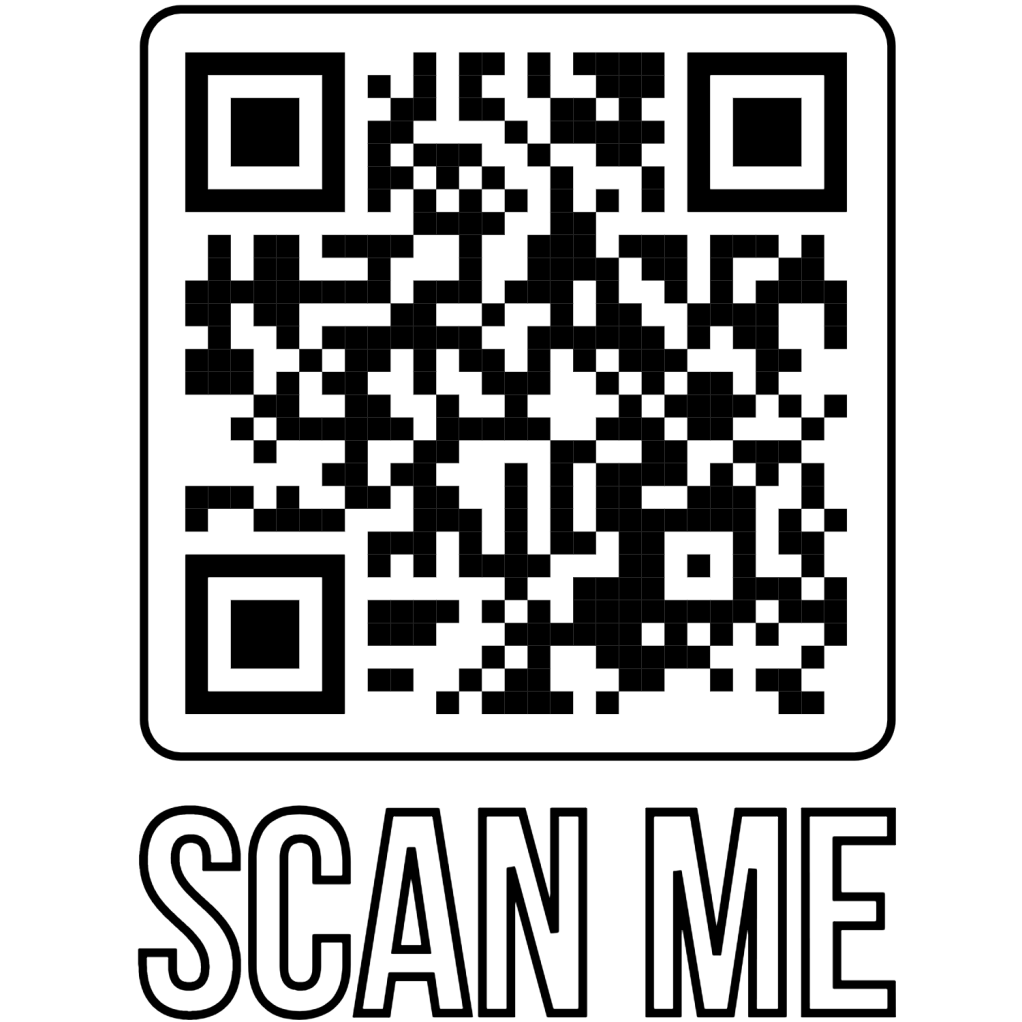 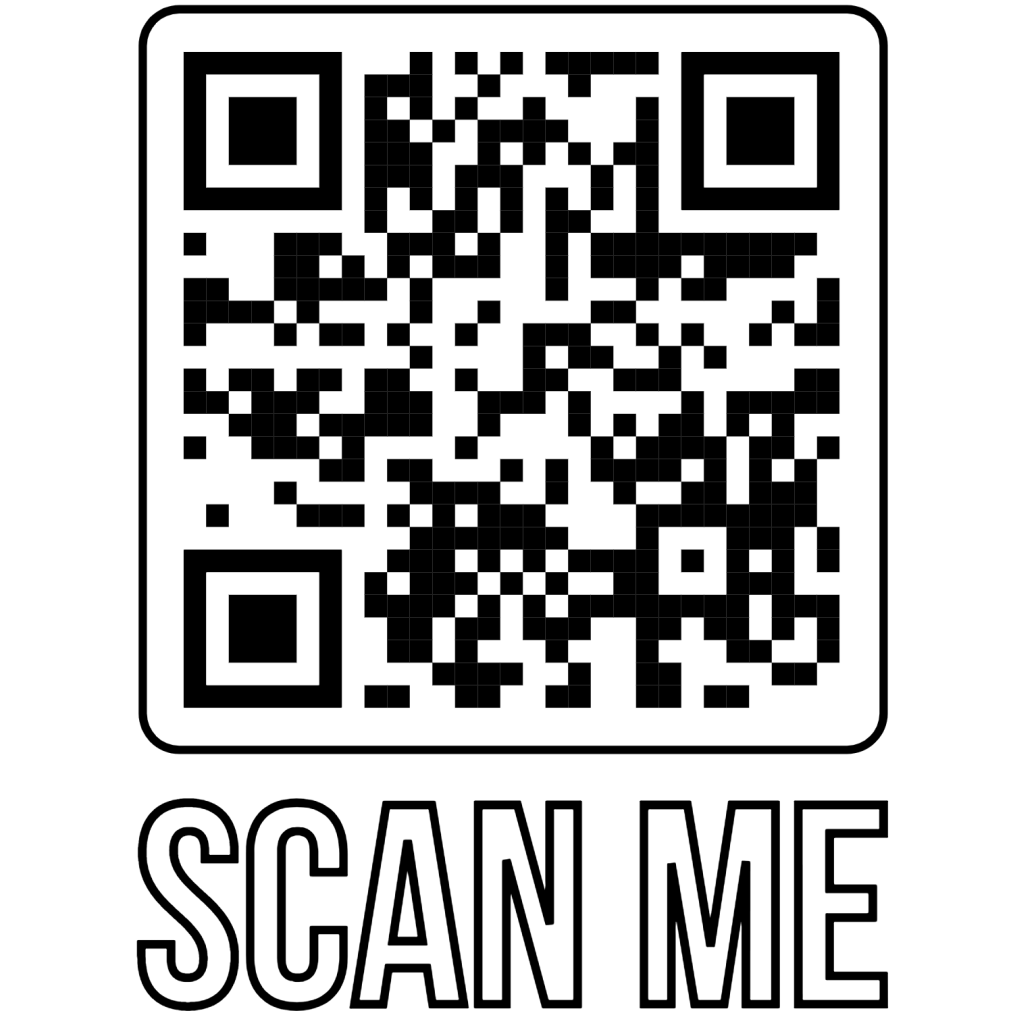 Тема  урока